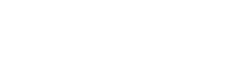 КНИЖНЫЙ ПРОЕКТ 2013-2014 гг.
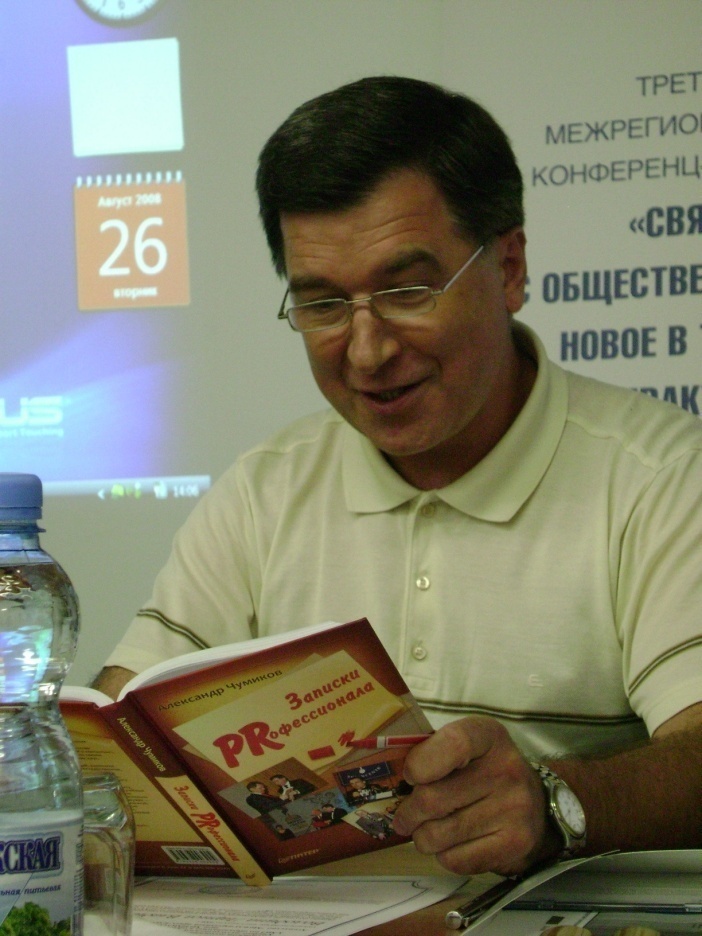 Александр Чумиков, генеральный директор Агентства «Международный пресс-клуб. 
Чумиков PR и консалтинг», 
председатель Комитета по образованию 
и член Высшего экспертного совета РАСО, доктор политических наук, профессор 
(МГУ им. М.В. Ломоносова), 
главный научный сотрудник 
(Институт социологии РАН)
.
1
2
4
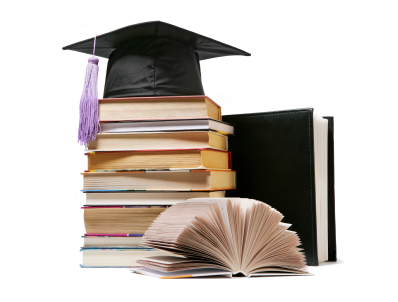 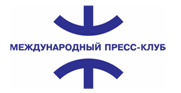 www.pr-club.com
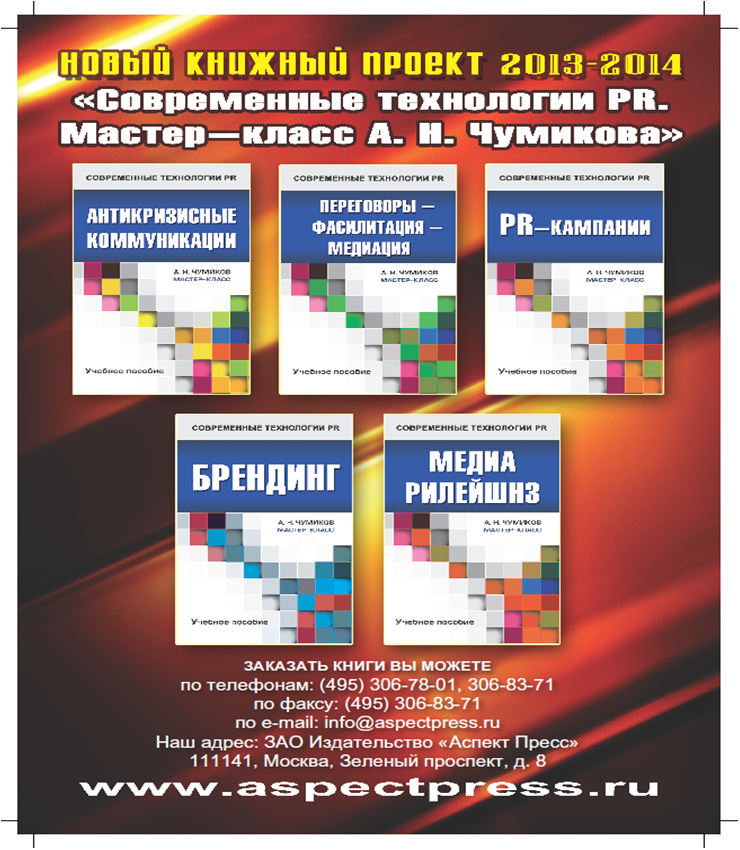 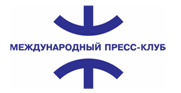 www.pr-club.com
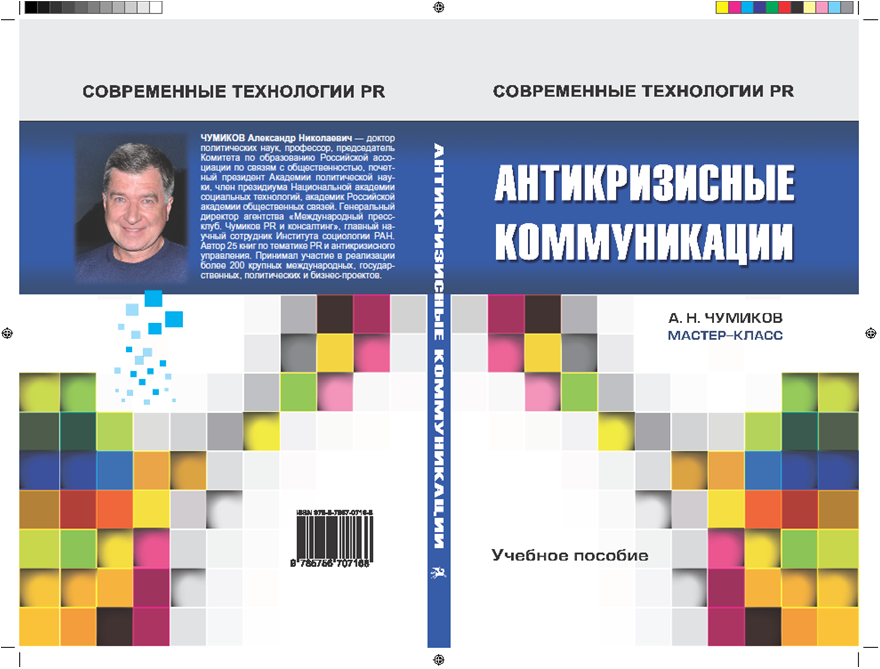 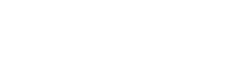 1
2
4
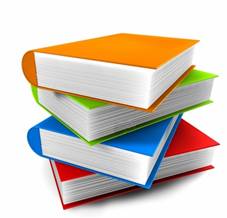 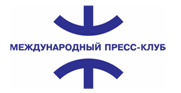 www.pr-club.com
Глава I. ИНФОРМАЦИОННО-КОММУНИКАТИВНОЕ ОБЕСПЕЧЕНИЕ ЧРЕЗВЫЧАЙНЫХ СИТУАЦИЙ
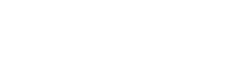 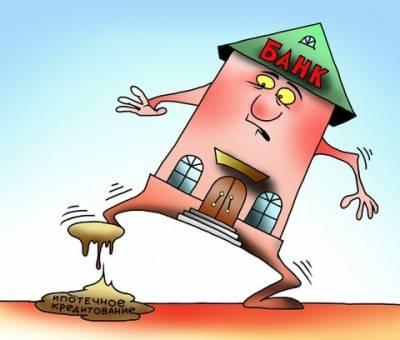 Кризис, кризисное управление, кризисные отрасли
Подготовка к кризисным ситуациям
Преодоление кризиса
1
«Правила Тайленола»
 Дифференциация и акценты в работе с целевыми аудиториями в условиях кризиса
 Антикризисные коммуникации в финансовой сфере 
Информационная борьба с терроризмом как антикризисная стратегия
 Версия – ключевой момент в управлении ЧС
 Особенности психологического восприятия информации в кризисных условиях
1
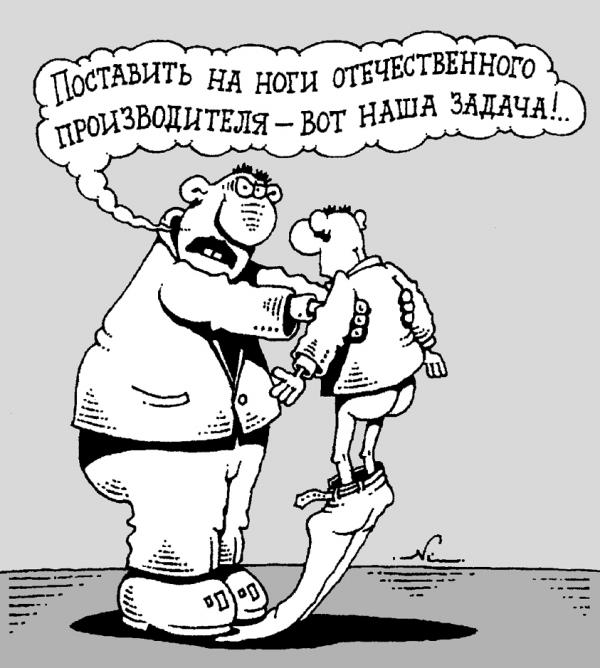 Восстановление после кризиса
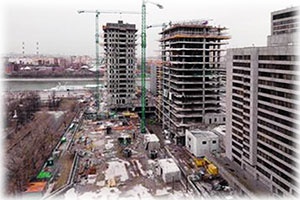 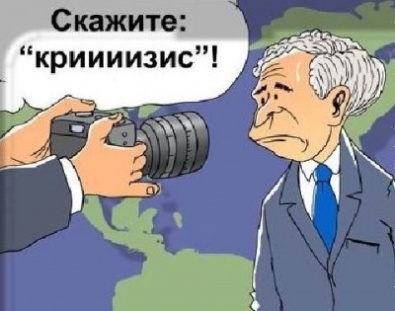 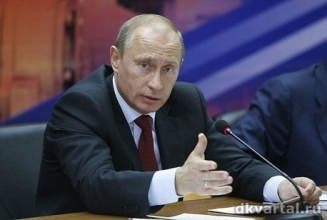 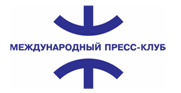 www.pr-club.com
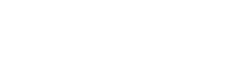 Глава II. КРИЗИС КАК КОНФЛИКТ ИНТЕРЕСОВ:  КОММУНИКАЦИОННЫЕ ДЕЙСТВИЯ ПО УПРАВЛЕНИЮ КОНФЛИКТОМ
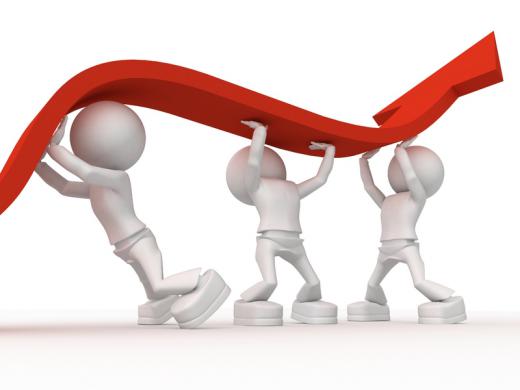 Конфликт и «тлеющий» кризис – повседневная реальность

Методологические  принципы  общего  анализа   социально- политического и социально-экономического конфликта

Социальная система, социальная структура, человек  как  основные объекты анализа социально-политического конфликта

Универсальные циклы действий в конфликтных ситуациях
1
1
2
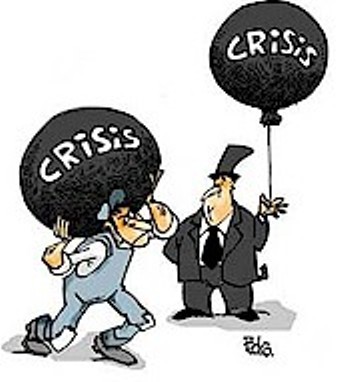 4
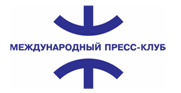 www.pr-club.com
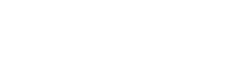 Глава II. КРИЗИС КАК КОНФЛИКТ ИНТЕРЕСОВ:  КОММУНИКАЦИОННЫЕ ДЕЙСТВИЯ ПО УПРАВЛЕНИЮ КОНФЛИКТОМ
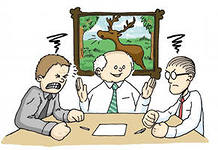 Локальные приемы и механизмы управления конфликтами

Комплексная стратегия антикризисных коммуникаций в ходе реализации социально-экономического проекта


Социальная ответственность как антикризисная коммуникационная модель

Экологическая деятельность как фактор стимулирования социального конфликта и стратегия его нейтрализации 

Антибрендинг как способ «разжигания» или «гашения» конфликта
1
1
2
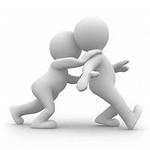 4
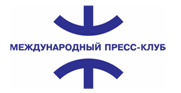 www.pr-club.com
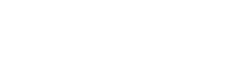 Глава III. 10 ЗОЛОТЫХ ПРАВИЛ АНТИКРИЗИСНОЙ КОММУНИКАЦИИ
Правило 1: 
Не пытайтесь отрицать или скрывать то, что не может отрицаться или быть скрыто. Признание Ваших ошибок увеличит доверие и поможет избежать будущего кризиса. Правда все равно станет известной. В конечном счете.
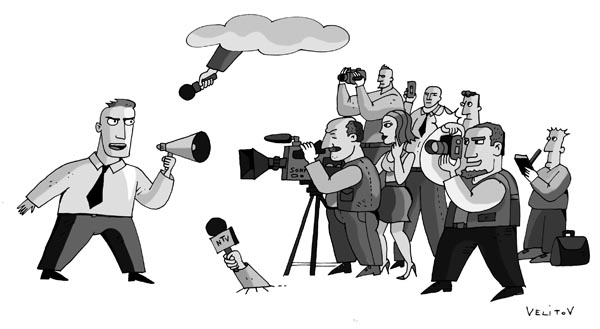 1
2
Правило 2:Быстрая реакция – ключевой момент в стратегии кризисных коммуникаций. Превентивный рассказ о кризисной ситуации вместе с представлением Ваших усилий по решению возникших проблем – путь к снижению критики в Ваш адрес со стороны СМИ…. И другие правила.
2
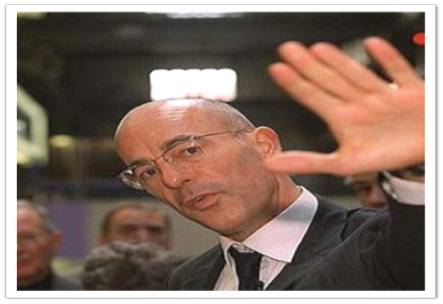 4
4
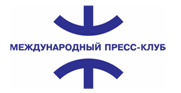 www.pr-club.com
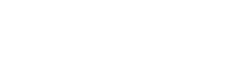 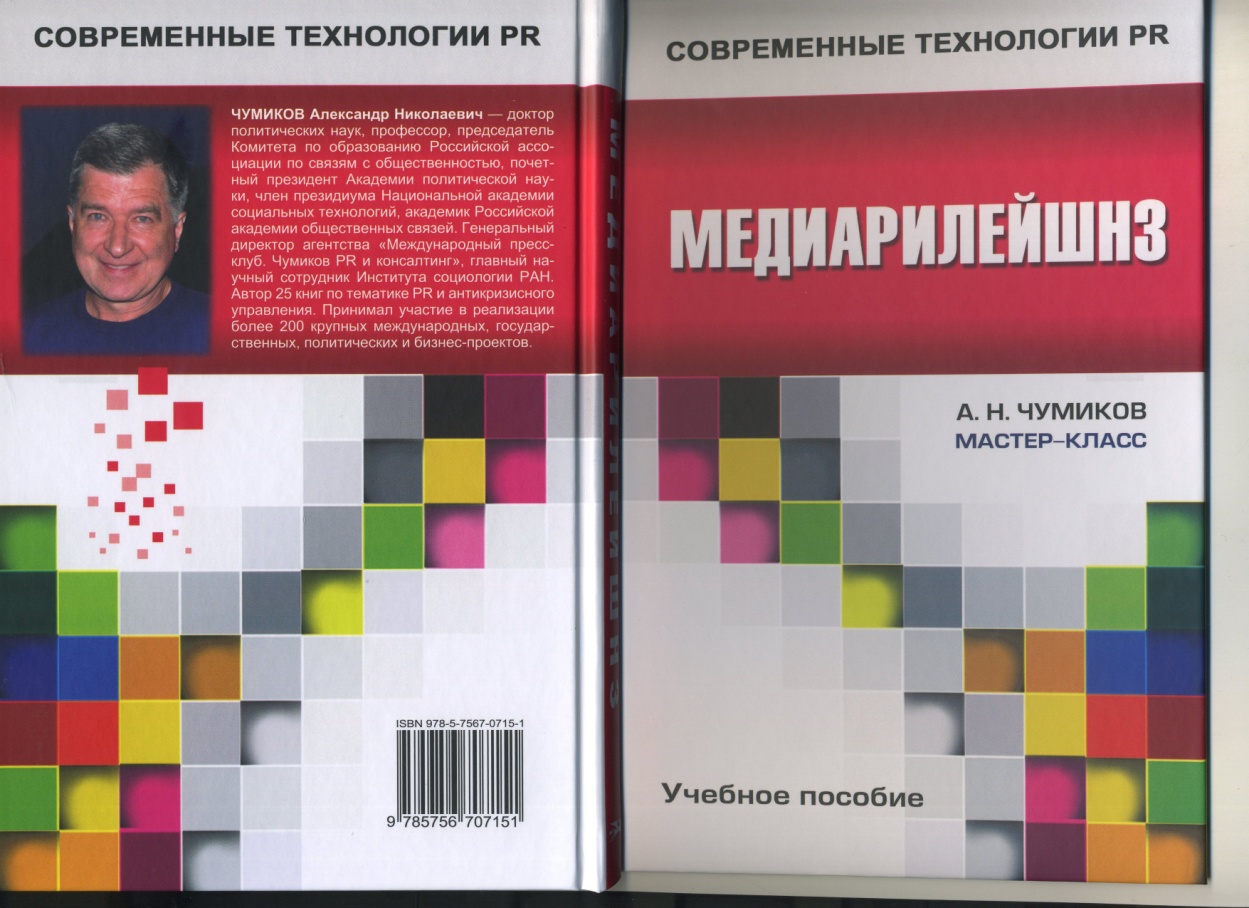 1
2
4
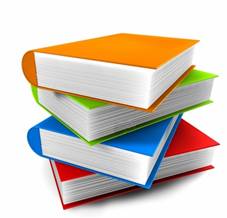 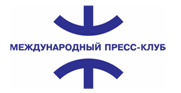 www.pr-club.com
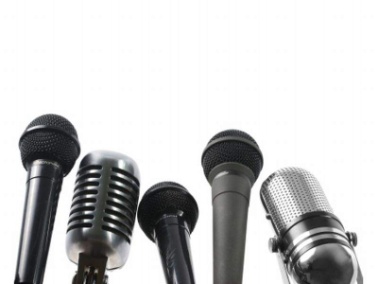 Введение. МЕДИА РИЛЕЙШНЗ: МЕСТО В СИСТЕМЕ СВЯЗЕЙ С ОБЩЕСТВЕННОСТЬЮ И ОБЩИЕ ПРИНЦИПЫ ПОСТРОЕНИЯ

Глава I. НОВОСТНОЕ ПРОИЗВОДСТВО И СМЫСЛОВОЕ ПОЗИЦИОНИРОВАНИЕ ИНФОРМАЦИОННЫХ МАТЕРИАЛОВ. MR-ТЕКСТЫ 

Глава II. СПЕЦИАЛЬНЫЕ СОБЫТИЯ ДЛЯ СМИ И ДРУГИХ ЦЕЛЕВЫХ 
ГРУПП, СПОСОБНЫХ ДАТЬ МЕДИЙНЫЙ РЕЗОНАНС
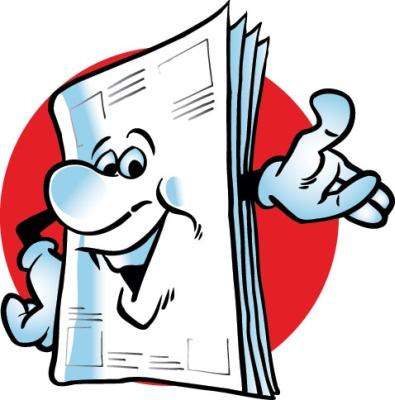 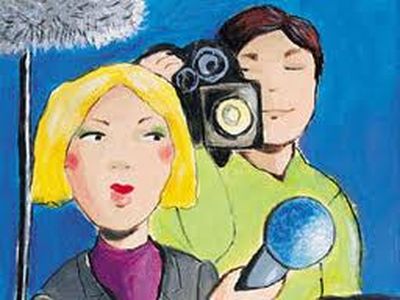 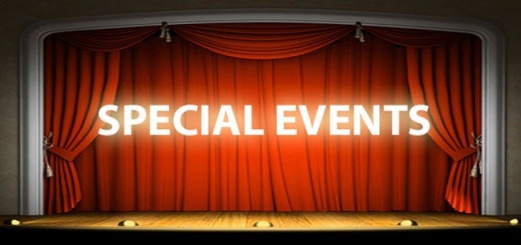 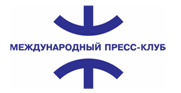 www.pr-club.com
www.themegallery.com
ГЛАВА III. НОВЫЕ МЕДИА РИЛЕЙШНЗ В ПРОСТРАНСТВЕ КОНВЕРГЕНТНЫХ СМИ И СОЦИАЛЬНЫХ СЕТЕЙ 
1) Web 1.0, Web 2.0, Web 3.0.
2) Конвергентные СМИ. Изменения в производстве контента, измерениях информационного поля и организации мероприятий для медиа
Глобальные тенденции в медиасфере
Возникновение конвергентных СМИ
Особенности работы MR-специалиста по подготовке контента для новых медиа
Измерения информационного поля
Подготовка мероприятий для СМИ в условиях новых медиа рилейшнз
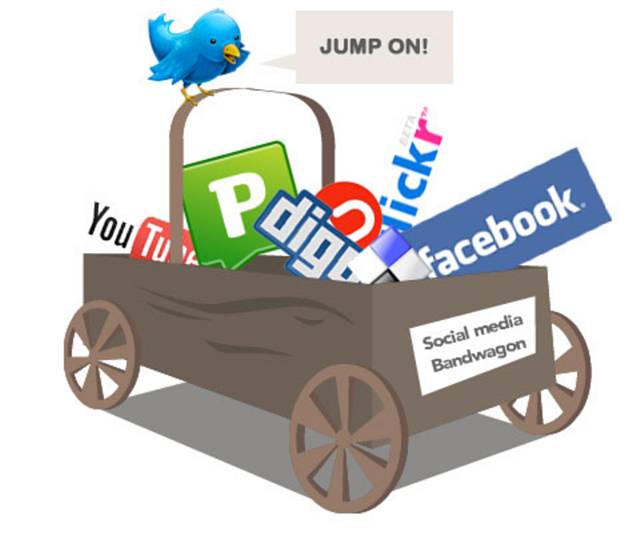 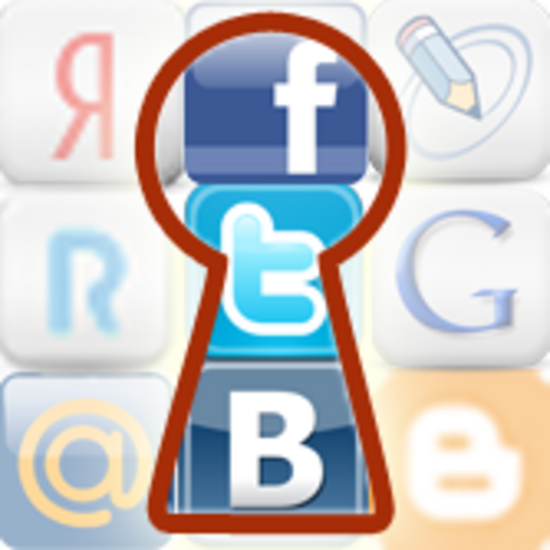 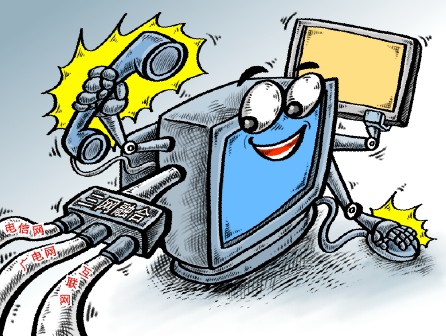 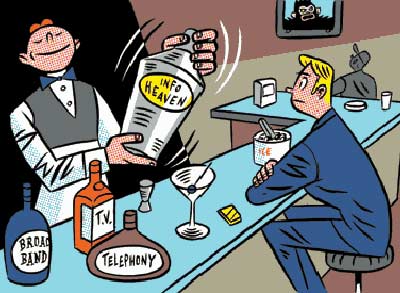 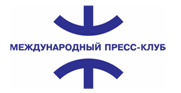 www.pr-club.com
www.themegallery.com